Stéphanie Bouchet-Rossier
Conseillère académique pour les stages de Bachelor
Université de Genève / FPSE
Séance d’information
27 septembre 2023
MR060
BACHELOR EN PSYCHOLOGIE


Stages intra-cursus
Dans ce document, le genre masculin est utilisé comme générique, dans le seul but de ne pas alourdir le texte.
Avantages pour l’étudiant
Avantages pour l’institution
Découvrir un milieu professionnel / une institution. 

Consolider des connaissances théoriques.

Commencer à développer un savoir-faire et des compétences professionnelles. 

Créer des contacts professionnels et développer un réseau personnel. 

S’auto-évaluer et confirmer son orientation professionnelle.
Permettre aux futurs psychologues de découvrir l’institution et ses activités. 

Bénéficier d’un regard neuf et dynamique.

Transmettre ses connaissances et participer à la formation des futurs psychologues.

Développer des liens avec l’UNIGE et un réseau de jeunes professionnels.
Pourquoi faire un stage?
Site internet : page d’accueil
Les différents types de stage
TRAVAIL DE RECHERCHE 
A ne pas confondre avec un stage (insertion professionnelle temporaire visant l'acquisition de compétences relatives à l'emploi). 
Elaboration théorique d’une question de recherche dans un cadre défini, recueil et analyse de données et rédaction d’un rapport de recherche. 
Conseillère académique référente : Valérie Favez.
1. S’informer sur le stage prévu
Site internet
2. Rechercher un stage & des responsables de stage
5. Faire évaluer son stage & son rapport
3. Entreprendre les démarches administratives nécessaires
4. S’inscrire dans IEL & et rendre son rapport de stage
https://www.unige.ch/fapse/psycho/stages/
Descriptif
Site internet : étape 1
NATURE DU STAGE
1 stage facultatif de terrain.
 

BUT DU STAGE
Permettre à l’étudiant une expérience d’observation avec l’exercice de la psychologie au sens large.
 

PÉRIODES DANS LE CURSUS 
Le stage doit être réalisé en B2/B3.  


DURÉE ET ECTS 
3 ECTS ou 6 ECTS ou 2 x 3 ECTS.
Crédités dans les enseignements libres ou à option. 
 80 heures pour 3 ECTS (hors rédaction du rapport de stage). 
160 heures pour 6 ECTS (hors rédaction du rapport de stage).
MODALITÉS DU STAGE
Lieu : en Suisse (dans tous les cantons), ou à l’étranger (dans tous les pays). 

Dates et horaires : définis dans l’offre de stage ou fixés d’entente entre l’institution et l’étudiant. 

Rémunération : 
En vertu de la Loi sur l'inspection et les relations du travail, les stages s'inscrivant dans un dispositif de formation ou d'insertion ne sont pas soumis au salaire minimum. L’institution peut néanmoins prévoir un défraiement (contribution aux frais de transport, aux frais de repas, etc.).  

Si le stage a lieu au sein de l’Université de Genève et que l’étudiant réalise des prestations pour l’institution, le stage doit être rémunéré en fonction des normes de rémunération des stages à l’Université.

A l’étranger, la rémunération est définie par le droit local.
 

RECHERCHE DE STAGE
L’étudiant peut rechercher son stage par ses propres moyens (en évitant les partenaires de la Section). 

Le Bureau des stages publie parfois des offres sur le site internet des stages.
Rechercher 
un stage librement
Recherche d’institutions

Recherche libre, hors partenaires de la Section.


Conseils et liens utiles. 

Offres de stage.
Entretiens
Aide : Centre de carrière
Dossier de candidature

Composition

Aide : Centre de carrière
2
3
1
Site internet : étape 2
Responsable académique
Responsable institutionnel
Rechercher des responsables de stage
Membre désigné par l’institution.
Stage intra-muros: profs. ou CER.
Rôle défini dans la convention. 
Rôle non cumulable.
Membre de la Section (profs. ou CER). 
Rôle défini dans la convention. 
Rôle non cumulable. 
Recherche libre.
2
1
Site internet : étape 2
Démarches administratives
Projet de stage
Autres
Enregistrement de la convention
Convention de stage
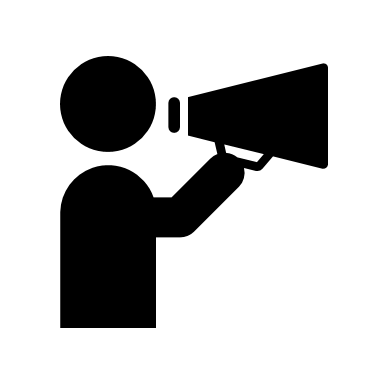 L’étudiant doit faire approuver son projet de stage (formulaire 01A) par le Bureau des stages.
Si le stage a lieu au sein de l’Unige, l’étudiant et le responsable institutionnel doivent le déclarer au ressources humaines.
L’étudiant doit envoyer la convention au secrétariat du Bureau des stages pour enregistrement. Il peut signer un avenant en cas de modification.
L’étudiant doit remplir la convention (02G : stage en Suisse; 02I : stage à l’étranger)

L’étudiant doit signer la convention et la faire signer à ses 2 responsables.
1
4
3
2
Site internet : étape 3
L' étudiant doit inscrire son stage dans IEL (Inscription En Ligne, IEL) à la session pour laquelle il dépose le rapport de stage, et ce, quelle que soit la date du début de stage.

Si l’évaluation ne peut pas se faire à la fin du semestre auquel le stage a été inscrit, l’étudiant doit envoyer un message à sa secrétaire référente pour l’informer, qu’en accord avec l’enseignant, l’évaluation est repoussée à une session ultérieure.
Inscrire son stage dans IEL
Site internet : étape 4
Rendre son rapport de stage
REMISE DU RAPPORT 
L’étudiant doit remettre son rapport à son responsable académique avant le 1er jour de la session d’examens concernée.
RÉDACTION DU RAPPORT 
Le rapport de stage  de terrain doit être rédigé en fonction du canevas fourni sur le site internet. 

Le contenu du rapport de stage peut être discuté avec le responsable académique de stage.
CALENDRIER DE PRÉSENTATION
1ère tentative de présentation du rapport en janvier / février ; 2ème tentative de présentation en août / septembre. Inscription IEL du stage par l’étudiant : automne.

1ère tentative de présentation du rapport en mai / juin ; 2ème tentative de présentation en août / septembre. 
Inscription IEL du stage par l’étudiant : printemps.

1ère tentative de présentation du rapport en août / septembre ; 2ème tentative de présentation en janvier / février. 
Inscription IEL du stage par l’étudiant : rétroactive – printemps.
1
2
Site internet : étape 4
ÉVALUATION DU STAGE ET DU RAPPORT
A. À LA FIN DU STAGE / AU -10 JOURS AVANT LE DÉBUT DE LA SESSION D’EXAMENS 

L’étudiant doit pré-remplir le formulaire 05A et l’envoyer à son responsable institutionnel. 

Le responsable institutionnel doit retourner le formulaire complété et signé au responsable académique dans les 10 jours.
 
Nous recommandons de demander à l'institution une attestation de fin de stage, pour pouvoir ensuite joindre le document à un éventuel dossier de candidature si nécessaire. 

ATTENTION : l’étudiant​​​​​​ qui n’a pas terminé son stage 10 jours avant le début de la session d’examens peut envoyer le formulaire 05A à son responsable institutionnel​​​​ si il a atteint 75% du temps complet de stage à cette date.
B. AVANT LA FIN DE LA SESSION D'EXAMENS 

Lorsque le responsable académique a reçu le rapport de l’étudiant et le formulaire 05A du responsable institutionnel, il  procède à l’évaluation finale de l’étudiant sur la base de ces deux documents et transmet la note au secrétariat du Bureau des stages via le formulaire 05E. 

Si l’étudiant a fait valablement enregistrer le formulaire 02G / 02I , le secrétariat peut transmettre la note au secrétariat des étudiants et le stage peut être validé.
Site internet : étape 5
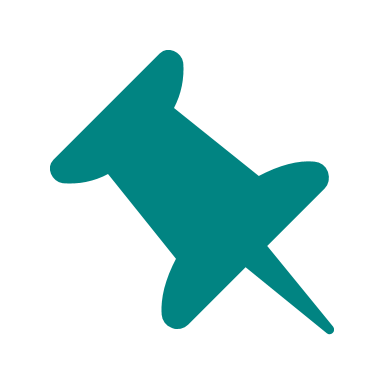 RECHERCHE DE STAGE
Prévoir un certain nombre de postulations en fonction du marché de l’emploi.
Cibler efficacement les institutions à approcher (type de structure, type d’activités, personnes de contact, etc.). 
Effectuer un suivi des postulations effectuées (tableau).
DOSSIER DE CANDIDATURE
Demander à l’institution une attestation de fin de stage (certificat). Voir modèle type.
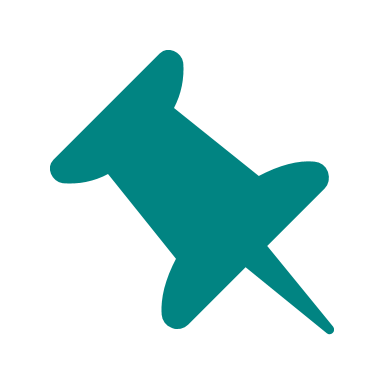 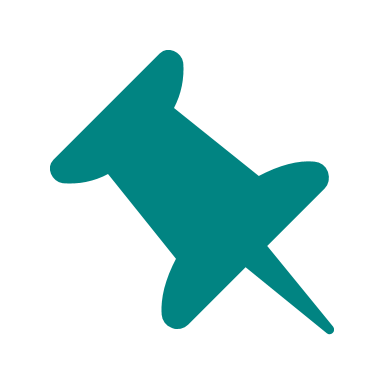 RÉSEAU PROFESSIONNEL
A développer le plus tôt possible : Linkedin et autres réseaux sociaux, événements (forums, salons), Alumni, activités associatives, etc.   
Soigner sa réputation professionnelle
Conseils – Insertion professionnelle
J’aimerais savoir si..........
Merci d’avoir posé cette question, ......................
Questions-Réponses
STÉPHANIE BOUCHET-ROSSIER 

Conseillère académique pour les stages de Bachelor
 
Bureau 3170 Uni Mail 

Tél. : +41 22 379 91 05

Courriel : ebru.bouchet-rossier@unige.ch 

Permanences sans rendez-vous: 
Tél. : jeudi entre 12h00 et 14h00 
Présentiel : vendredi de 10h30 à 14h30
Contacts
Site internet : page d’accueil
SECRÉTARIAT DU BUREAU DES STAGES 

Courriel : bureau-stages-psychologie@unige.ch
Merci d’avoir participé

à cette séance !
Vous retrouverez cette présentation sur Mediaserver